Pathophysiology of reproduction II
Julie Dobrovolná
1
Patofyziologie reprodukce – Ústav patologické fyziologie LF MU
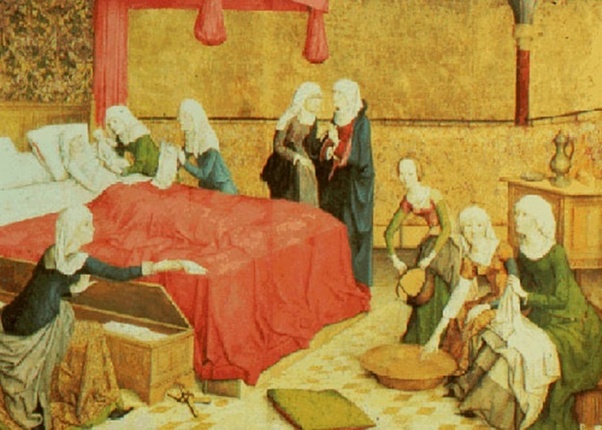 Pathophysiology of pregnancy
3
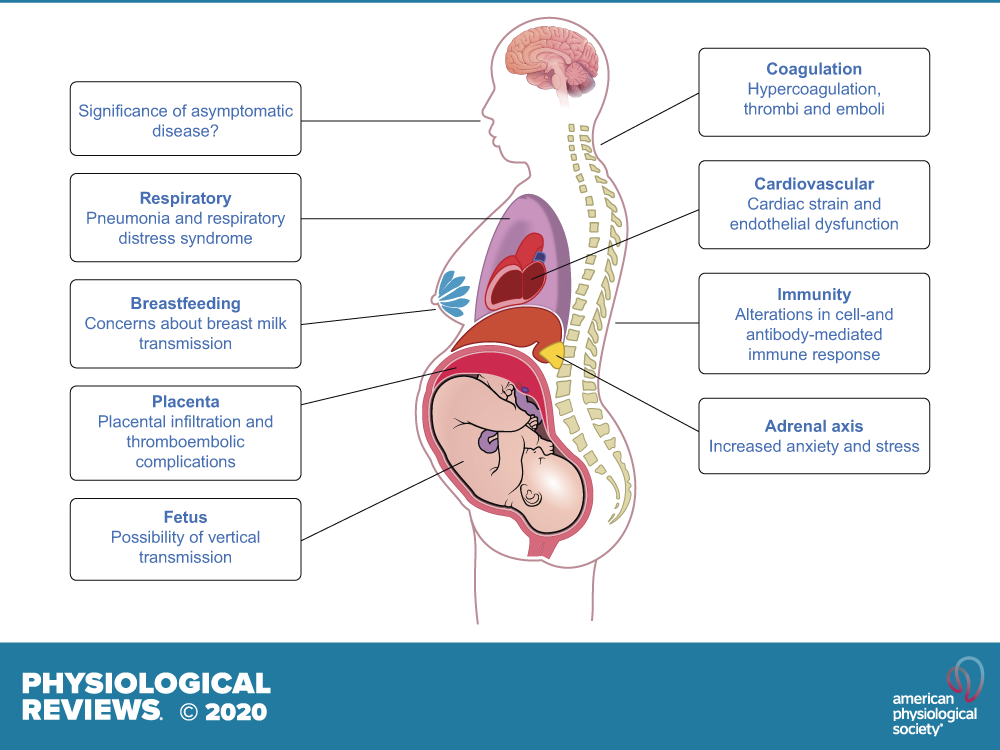 4
Fetoplacental unit
Fetoplacental unit:
- consists of placenta, fetal adrenal gland and fetal liver. In this unit, the fetal adrenal gland is the primary source of dehydroepiandrosterone. It is further metabolized by the fetal liver and placenta to a wide range of estrogens.
There are several diseases that can affect the fetal and maternal adrenal glands during pregnancy. Most often, it is steroid 21-hydroxylase deficiency, which leads to abnormalities in sexual development and may even endanger the life of the newborn.
Pregnancy is marked by accretions in several endocrine systems, particularly the renin-angiotensin-aldosterone system and the hypothalamus-pituitary-adrenal system.
Maternal abnormalities are associated with a significant risk of maternal morbidity and mortality. Fortunately, they are rare.
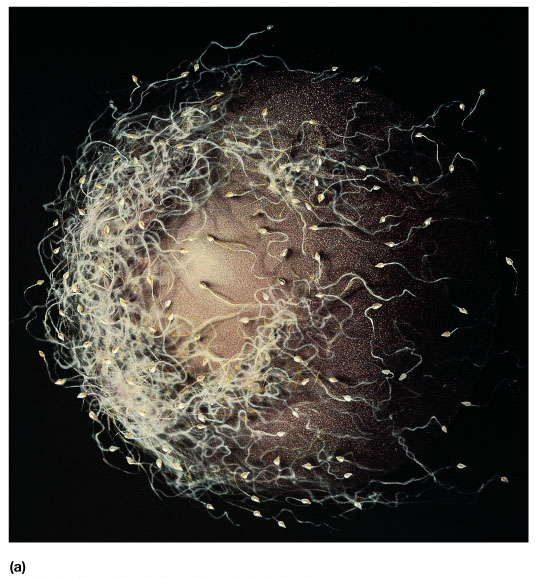 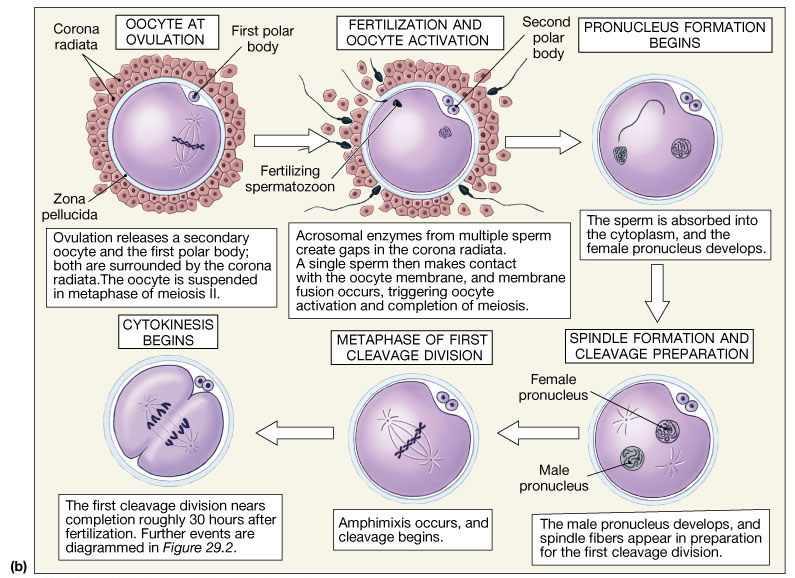 https://embryology.med.unsw.edu.au/embryology/index.php/
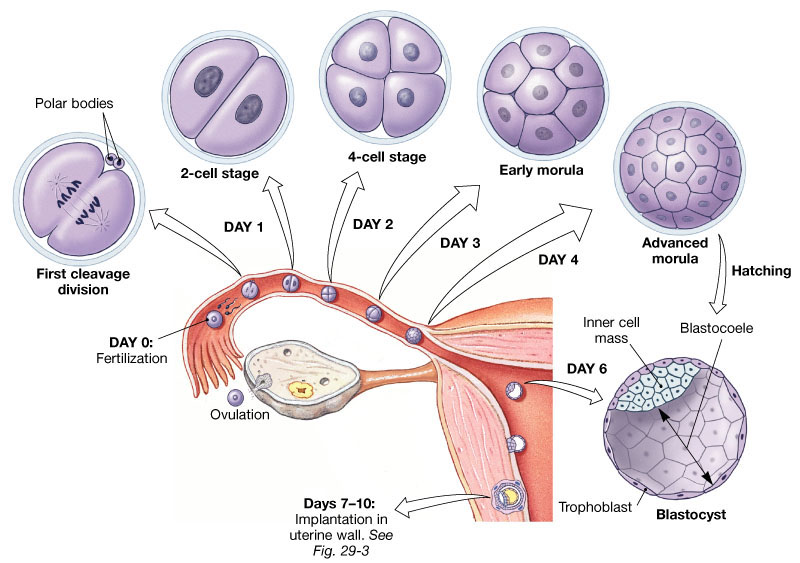 https://embryology.med.unsw.edu.au/embryology/index.php/
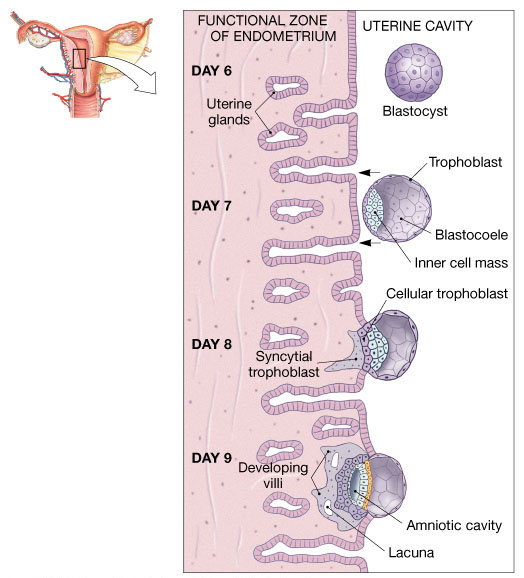 Implantation
5-12 days after conception
Trophoblast grows and spreads
Maternal blood freely circulating in lacunes
Gastrulation
Embryonic target consists of:
Endoderm
Mesoderm
Ektoderm
https://embryology.med.unsw.edu.au/embryology/index.php/
Internal cellular mass and gastrulation
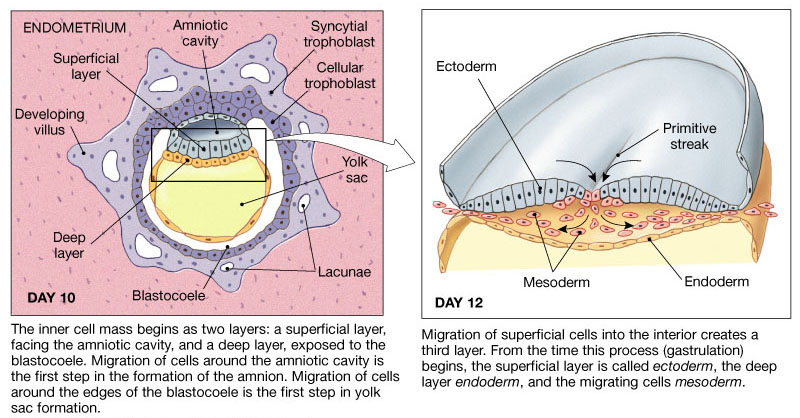 https://embryology.med.unsw.edu.au/embryology/index.php/
Extraembryonic membranes
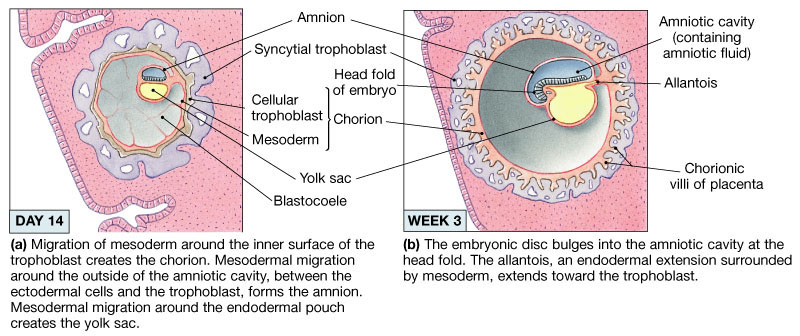 https://embryology.med.unsw.edu.au/embryology/index.php/
Placental development
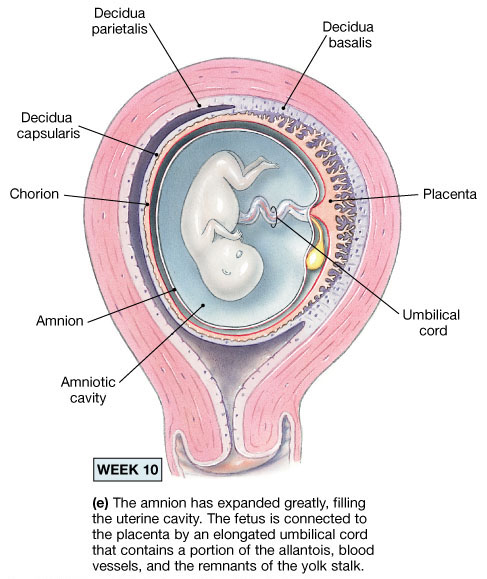 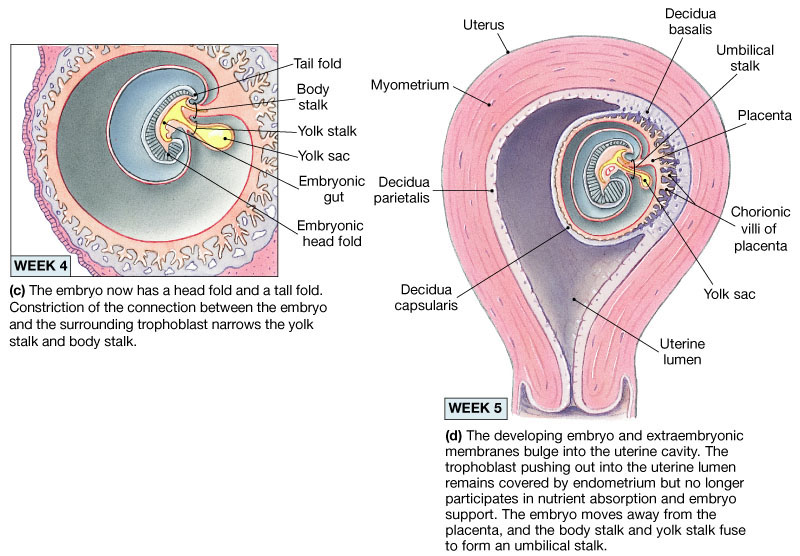 https://embryology.med.unsw.edu.au/embryology/index.php/
Embryo anatomy
Yolk sac
Where blood cells are produced
Amnion
Encompasses the fluid around embryo
Allantois
Bladder
Chorion
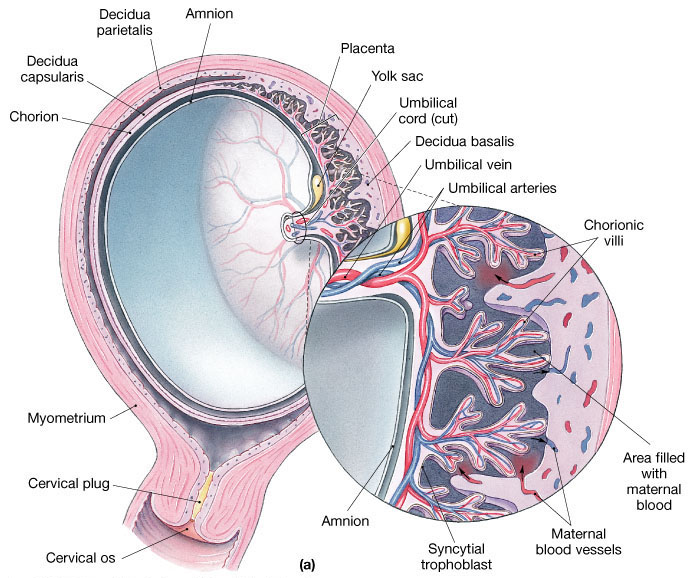 https://embryology.med.unsw.edu.au/embryology/index.php/
Characteristic features of feto-placental circulation
Parallel arrangement of two arterial systems and corresponding chambers
Mixed venous return and preferential blood flow.
High resistance and low real circulation in lung circuit
Low resistance and high-flow circulation in placenta.
Shunt presence (3 shunts
	- Ductus venosus
	- Foramen ovale 
	- Ductus arteriosus
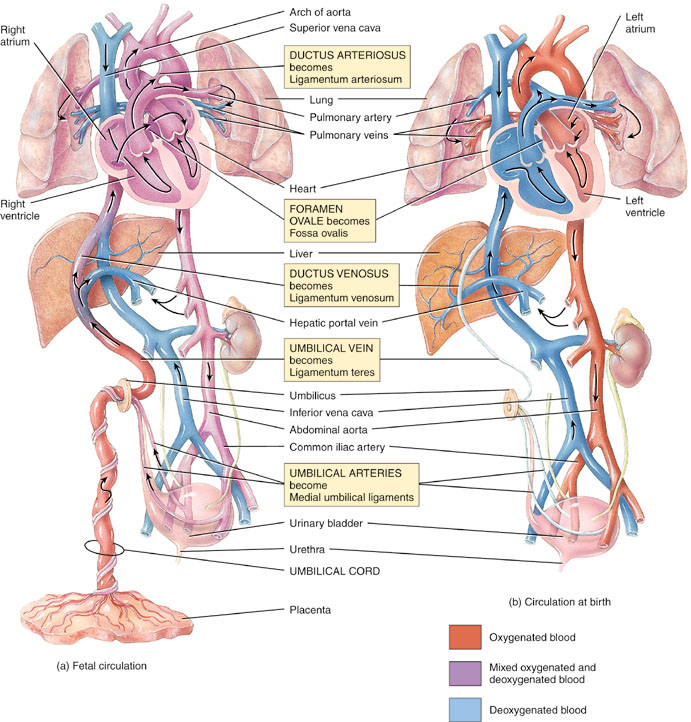 https://embryology.med.unsw.edu.au/embryology/index.php/
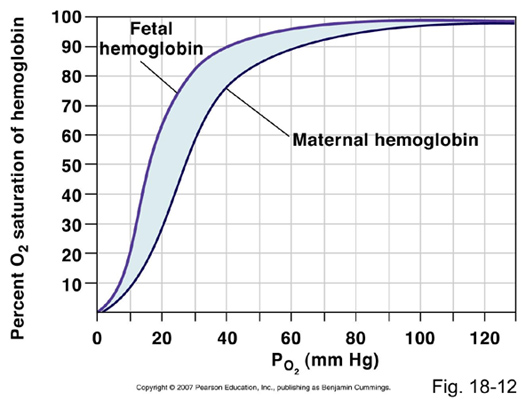 Source: http://www.colorado.edu/intphys/Class/IPHY3430-200/image/18-12.jpg
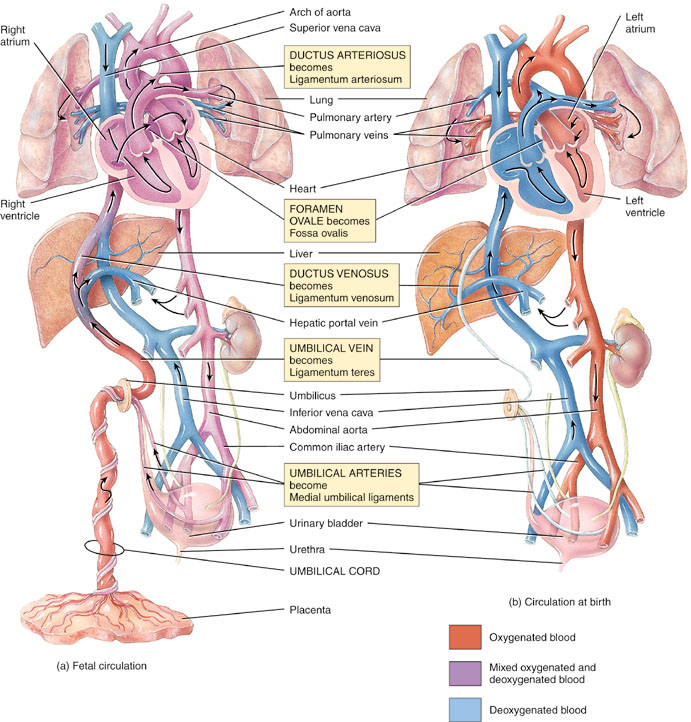 https://embryology.med.unsw.edu.au/embryology/index.php/
Fetal blood flow I
When oxygenated blood from the mother enters the right side of the heart it flows into the upper chamber (the right atrium). Most of the blood flows across to the left atrium through a shunt called the foramen ovale.

From the left atrium, blood moves down into the lower chamber of the heart (the left ventricle). It's then pumped into the first part of the large artery coming from the heart (the ascending aorta).

From the aorta, the oxygen-rich blood is sent to the brain and to the heart muscle itself. Blood is also sent to the lower body.
https://embryology.med.unsw.edu.au/embryology/index.php/
Fetal blood flow II
Blood returning to the heart from the fetal body contains carbon dioxide and waste products as it enters the right atrium. It flows down into the right ventricle, where it normally would be sent to the lungs to be oxygenated. Instead, it bypasses the lungs and flows through the ductus arteriosus into the descending aorta, which connects to the umbilical arteries. From there, blood flows back into the placenta. There the carbon dioxide and waste products are released into the mother's circulatory system. Oxygen and nutrients from the mother's blood are transferred across the placenta. Then the cycle starts again.
https://embryology.med.unsw.edu.au/embryology/index.php/
Fetal blood flow III
At birth, major changes take place. The umbilical cord is clamped and the baby no longer receives oxygen and nutrients from the mother. With the first breaths of air, the lungs start to expand, and the ductus arteriosus and the foramen ovale both close. The baby's circulation and blood flow through the heart now function like an adult's.
https://embryology.med.unsw.edu.au/embryology/index.php/
Pathophysiology of preterm birth
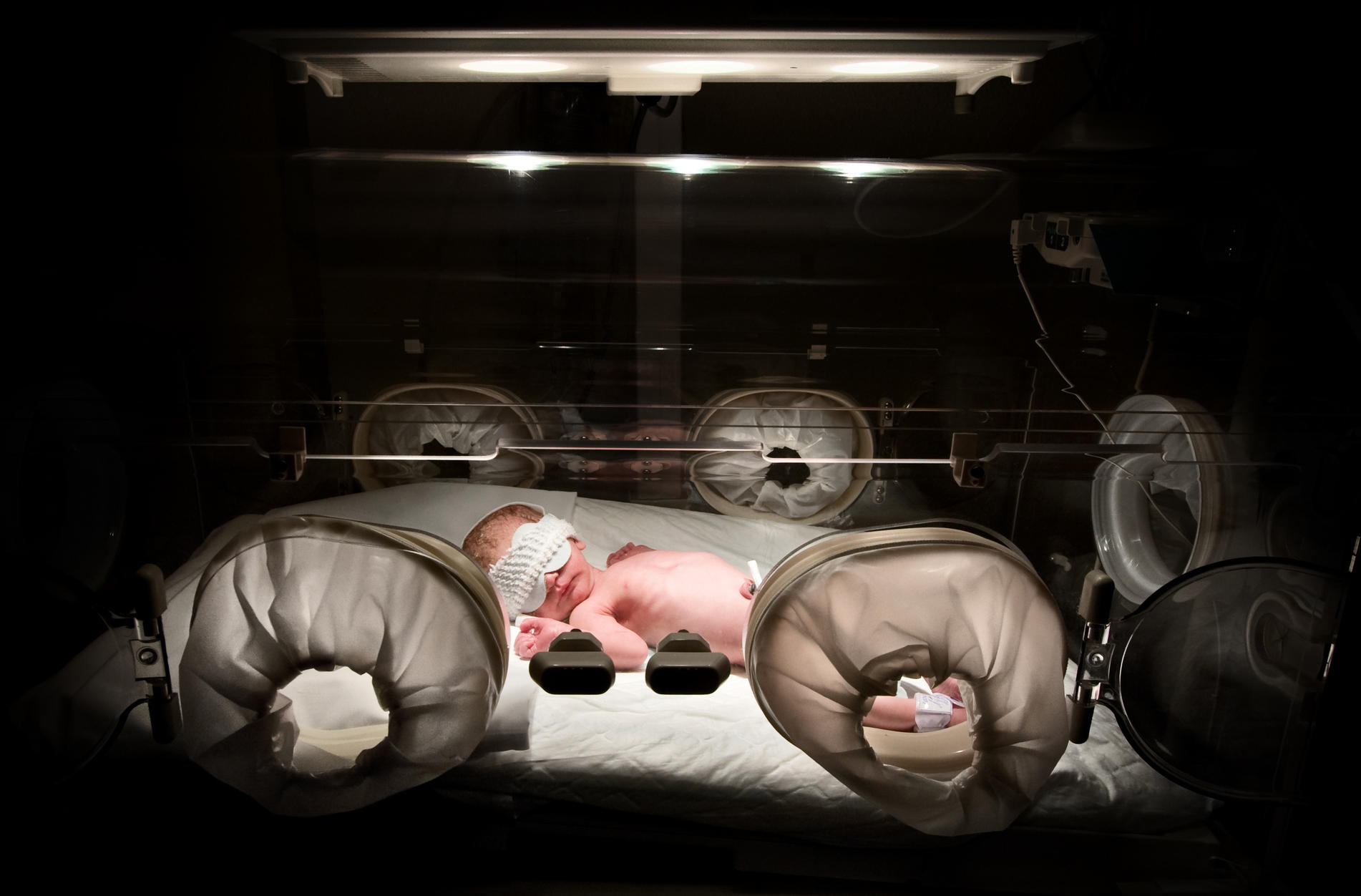 21
Preterm Labor
Preterm labor is defined as the onset of uterine  contraction of adequate strength and frequency  to cause progressive dilatation and effacement of
cervix between 20 and 37 weeks of gestation1

Preterm labor is one of the leading cause of  perinatal morbidity and mortality2

Preterm delivery effects almost 23%	pregnancies  in developing countries like India3
1.
Revisiting the use of Isoxsuprine in Preterm Labor – Indian Consensus Document by ISSRF
2.	BJOG. Volume 120, Issue 13 December 2013 Pages 1588–1598
2
3.
International Journal of Basic and Applied Medical Sciences ISSN: 2277 : An Open Access, Online International Journal2015 Vol. 5 (3) September
Proprietary and confidential — do not distribute
Clinical Circumstances  Associated with Preterm Birth
Spontaneous preterm labor with intact  membranes
Preterm PROM
Indicated preterm delivery
Maternal (e.g. pre-eclampsia)
Fetal (e.g. SGA/fetal compromise)
Risk Factors
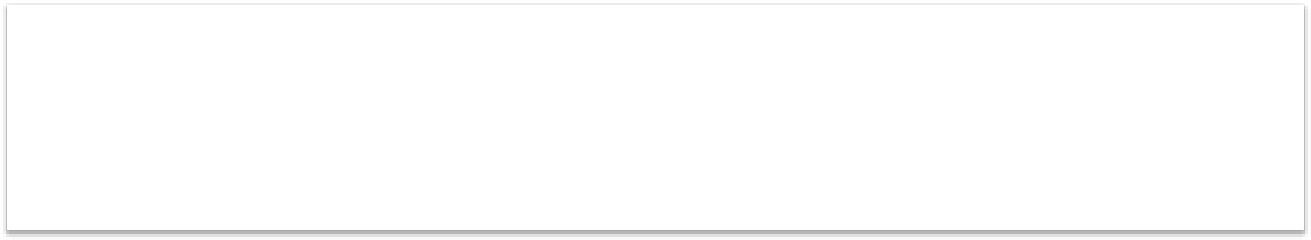 Clinic Factors in preterm Labor
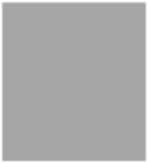 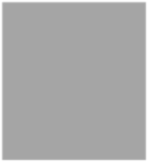 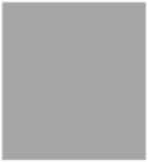 Maternal
Low socioeconomic  status
Age <18 years or >40  years
Low pregnancy weight  Smoking
Substance abuse  Multiparity
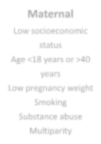 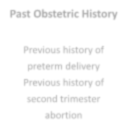 Uterine Factors
Uterine volume  increased:  Polyhydramnios,  Multifetal gestation  Uterine anomalies  Trauma
Infection
Past Obstetric History
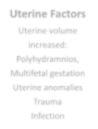 Previous history of  preterm delivery  Previous history of  second trimester  abortion
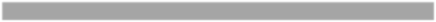 11
Mechanism of Preterm Labor
Proprietary and confidential — do not distribute
Common Uterine Features of Term  and Preterm Labor
Increased myometrial contractility
Cervical ripening (dilatation and effacement)
Decidual/membrane activation
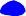 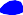 Preterm Labor
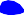 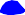 Term Labor
Romero R, Mazor M, Munoz H et al: The Preterm Labor Syndrome. Ann NY Acad Sci 1994;734:414
Common Pathway of Parturition
Anatomic, physiologic, biochemical,  endocrinologic, immunologic, and clinical events  in the mother and/or fetus in both term and  preterm labor
Romero R, Mazor M, Munoz H et al: The Preterm Labor Syndrome. Ann NY Acad Sci 1994;734:414
Synchronous and Asynchronous  Activation of Labor
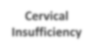 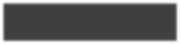 Cervical  Insufficiency
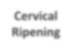 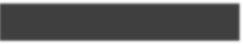 Cervical  Ripening
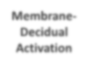 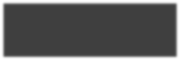 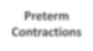 Membrane-  Decidual  Activation
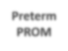 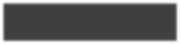 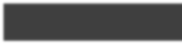 Preterm  Contractions
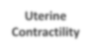 Preterm
PROM
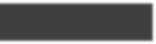 Uterine  Contractility
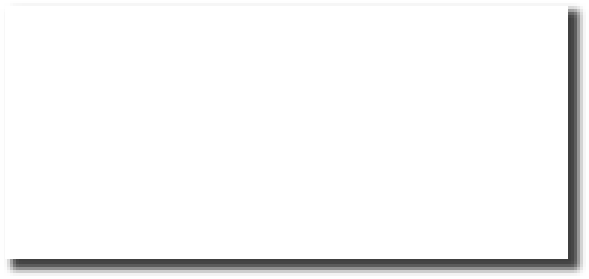 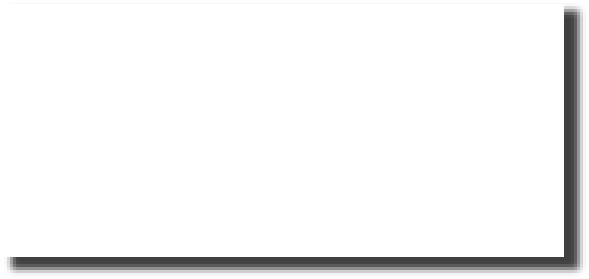 Preterm  Labor
Normal Term  Labor
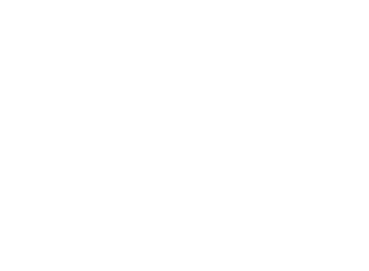 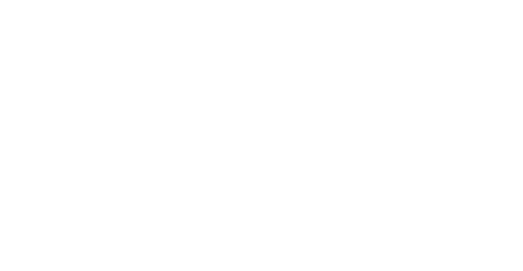 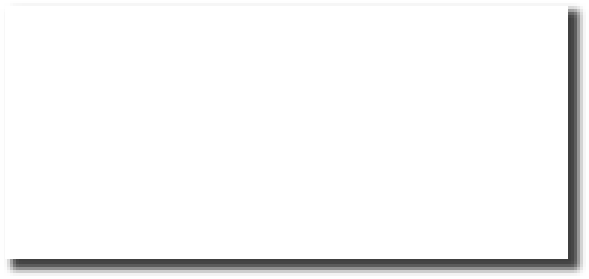 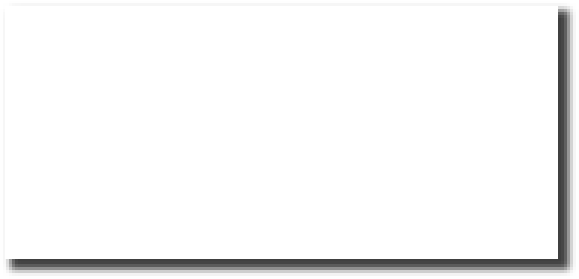 Pathologic  Activation
Physiologic  Activation
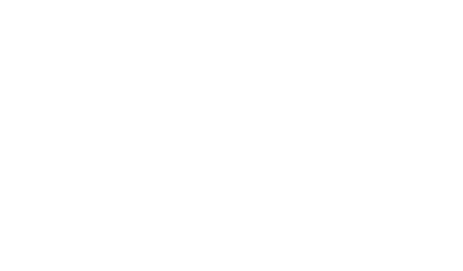 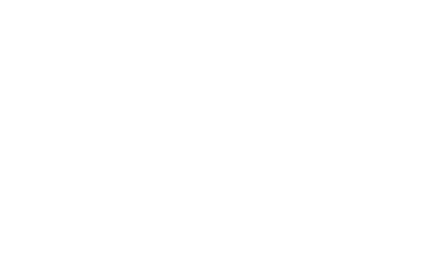 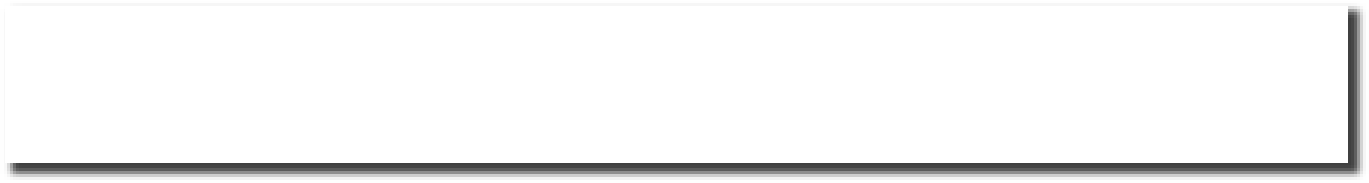 Common Terminal Pathway
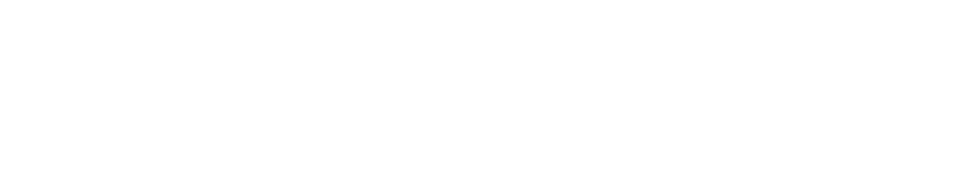 What causes pathologic  activation of the pathway ?
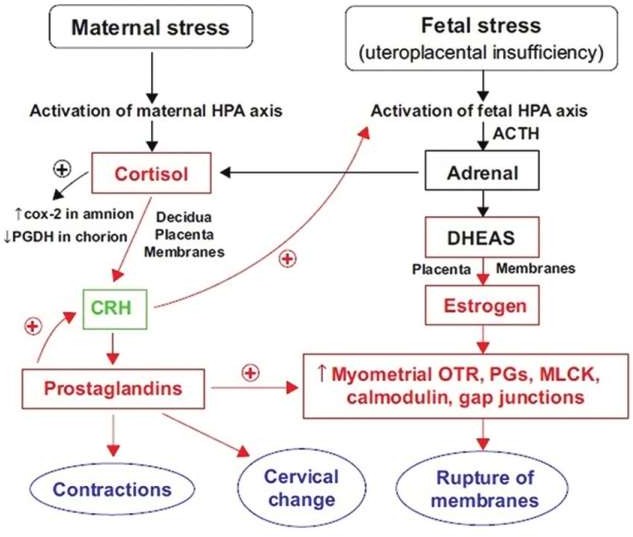 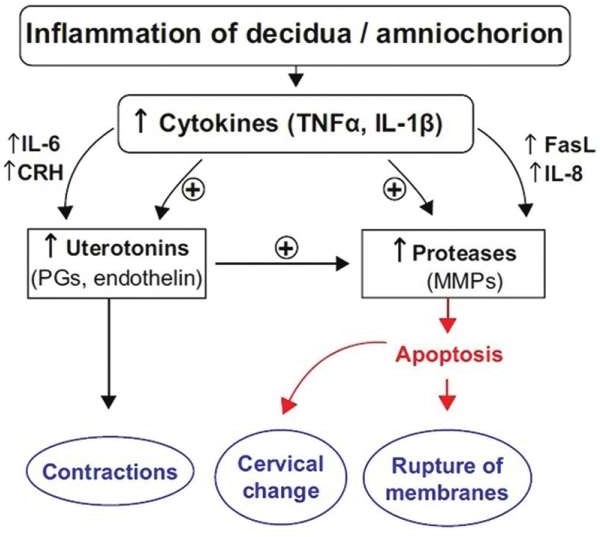 The Preterm Parturition Syndrome
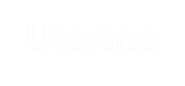 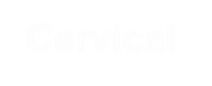 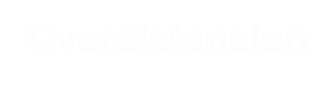 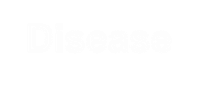 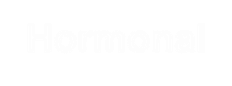 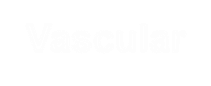 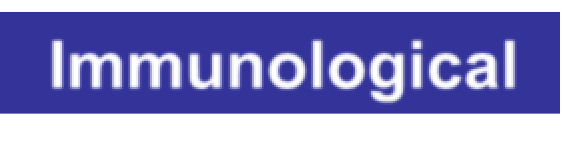 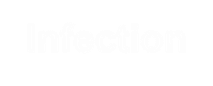 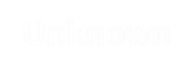 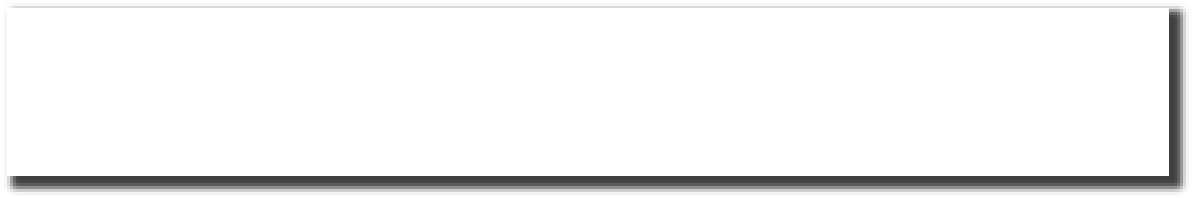 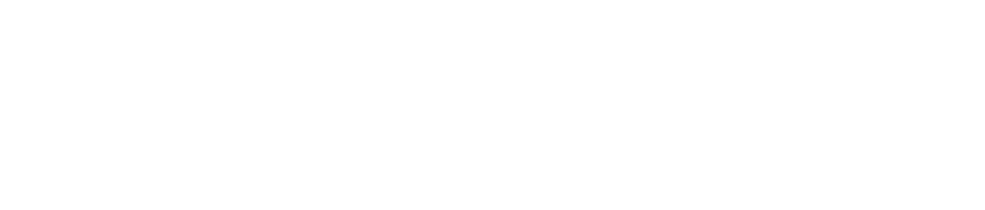 Intrauterine infection
Frequent: 25 % (at presentation)
Sub-clinical
Fetal disease
FIRS
Host defense
Subclinical infection
Clinical Chorioamnionitis
12% of preterm labor

20% of preterm PROM
Fetal inflammatory response syndrome
Hematologic Abnormalities
Endocrine System
Cardiac Dysfunction
Pulmonary Injury
Renal Dysfunction
Brain Injury (PVL)
Pathophysiology of premature birth II
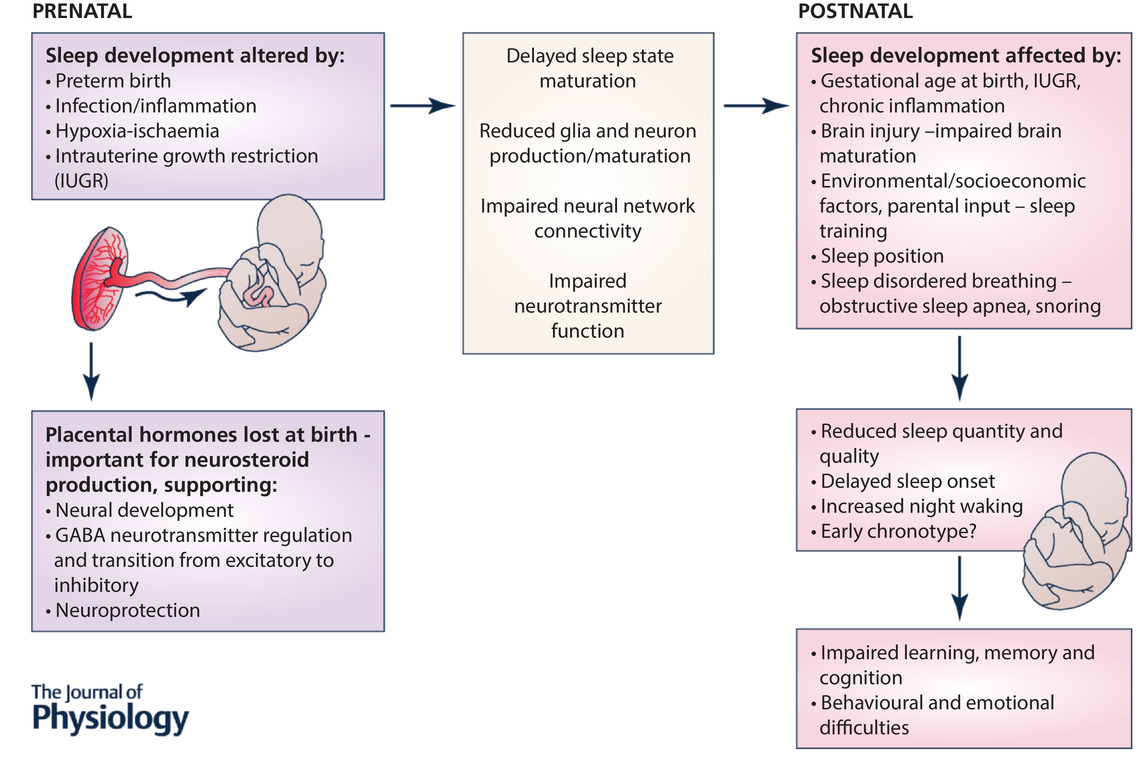 Waking up too early – the consequences of preterm birth on sleep development
Laura Bennet  David W. Walker  Rosemary S. C. Horne  First published: 24 April 2018
https://doi.org/10.1113/JP274950
37
Pathophysiology of premature birth III
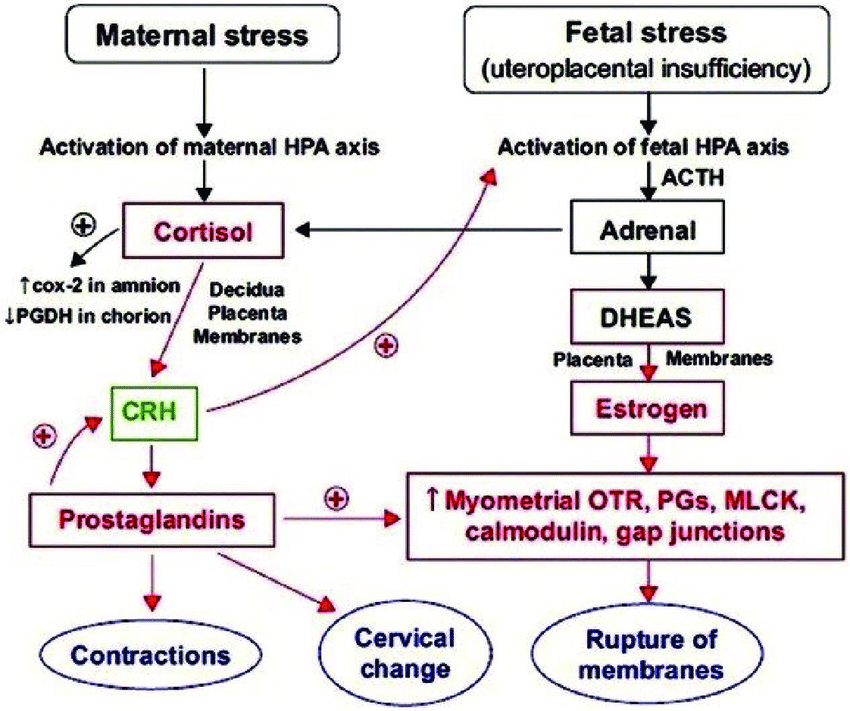 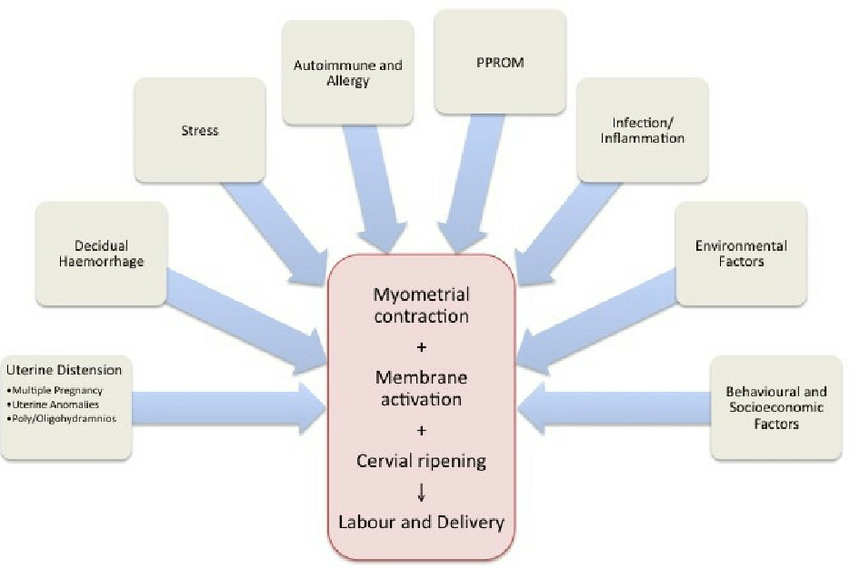 Low Birth Weight and Adverse Perinatal Outcomes
November 2019 DOI:  10.5772/intechopen.89049
38
Hypertensive disorders of pregnancy
They are divided into four categories :
1-gestational hypertension
2-chronic hypertension
3-chronic hypertension with superimposed  preeclampsia
4- preeclampsia-eclampsia
Pathophysiology of pre-eclampsia
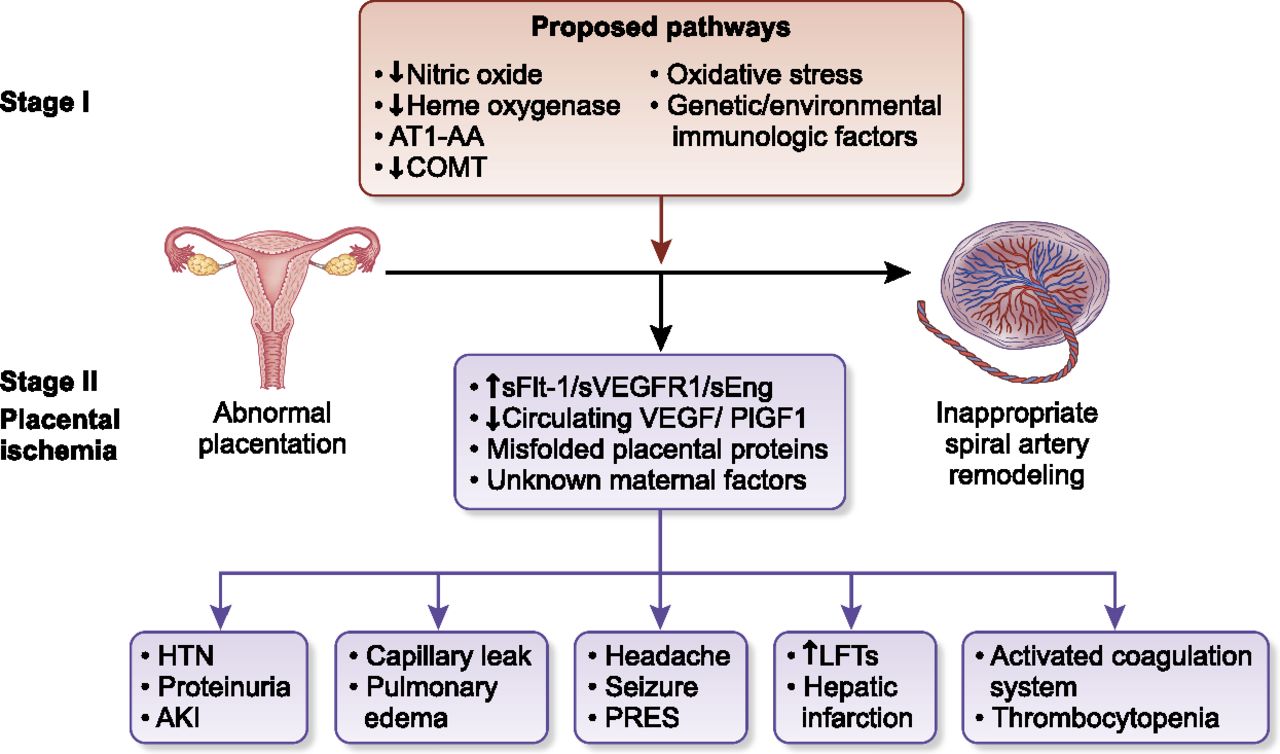 Elizabeth Phipps, Devika Prasanna, Wunnie Brima and Belinda Jim
CJASN June 2016, 11 (6) 1102-1113; DOI: https://doi.org/10.2215/CJN.12081115
40
Epidemiology
Hypertensive disorders of pregnancy complicate  nearly 10 % of pregnancy and their incidence is  increasing
Preeclampsia causes 50000 – 60000 deaths per  year worldwide
In addition to causing significant maternal and  fetal morbidity in hundreds of thousands of  others
Some of these outcomes can be prevented or  improved upon through implementation of the  updated recommendations in clinical practice
Preeclampsia
Preeclampsia is a multi-system progressive disorder  characterized by the new onset of hypertension and  proteinuria, or hypertension and end-organ dysfunction  with or without proteinuria, in the last half of pregnancy or  postpartum
The disorder is caused by placental and maternal vascular  dysfunction and always resolves after delivery
Although most affected pregnancies deliver at term or near  term with good maternal and fetal outcomes, these  pregnancies are at increased risk for maternal and/or fetal  mortality or serious morbidity.
In addition, women with preeclampsia are at increased risk  for future cardiovascular disease.
No longer in use are the criteria of
Increase in blood pressure above baseline  measurements of 30 mmHg systolic, 15 mmHg  diastolic, or 20 mmHg mean arterial pressure.
Edema is a common finding in the gravid  patient, occurring in approximately 50% of  women. Lower extremity edema is the most  typical form of edema.
Severity Of Preeclampsia
HELLP Syndrome
A particularly severe and serious form of preeclampsia is  HELLP syndrome characterized by hemolysis, elevated liver  enzymes, and low platelets.
Prompt recognition is vital to improving outcomes.
Due to the different number of assays used to measure liver  enzymes, clinicians should be familiar with the upper limit  values used in their own laboratory.
Criteria for HELLP syndrome are:
LDH > 600 IU/L (more than 2 times the upper limit of normal  values) or
bilirubin > 1.2 mg/dL,
AST > 70 IU/L (more than 2 times the upper limit of normal  values), and
platelets < 100,000/μL.(Sibai, 2004)
Proteinuria may or may not be present with HELLP syndrome
Pathophysiology
The precise mechanism for the development of preeclampsia is
unknown
The pathophysiology of preeclampsia likely involves both maternal  and fetal/placental factors.
A major component in the development of preeclampsia is the  excessive placental production of antagonists to both vascular  epithelial growth factors( VEGF) and transforming growth factorB (  TGF-B )
These antagonists to VEGF and TGF-B	disrupt endothelial and renal  glomerular function resulting in edema , hypertension and  proteinuria
In addition there appears to be a heritable component and  oxidative stress and abnormal placental implantation can further  increase the risk of developing the disease
Aetiology of preeclampsia
(Genetic predisposition)  (Abnormal immunological response)
(Deficient trophoplast invasion)  (Hypoperfused placenta)  (Circulating factors)
(Vascular endothelial cell activation)
Generalized vasospasm	Activation of coagulation  system Abnormal hemostasis	Altered thromboxane-
to-prostacyclin ratio	Endothelial cell injury  Abnormal hemodynamics	Reduced uteroplacental  blood flow
(Clinical manifestations of the disease)
Pathophysiology of pre-eclampsia - II
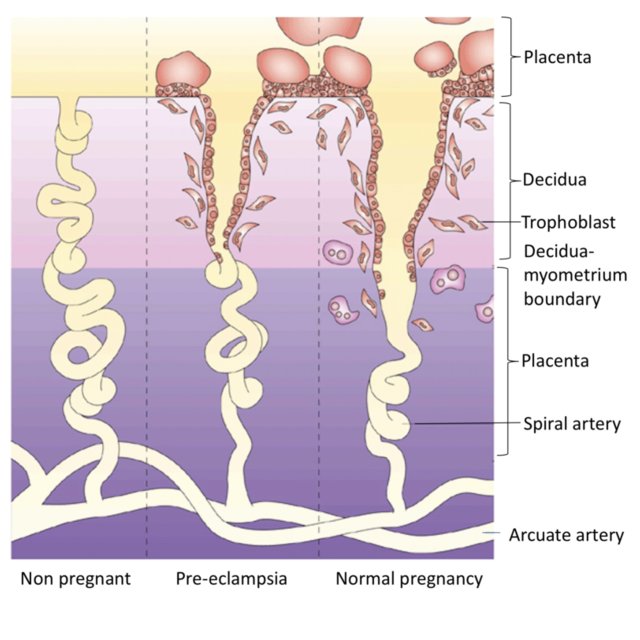 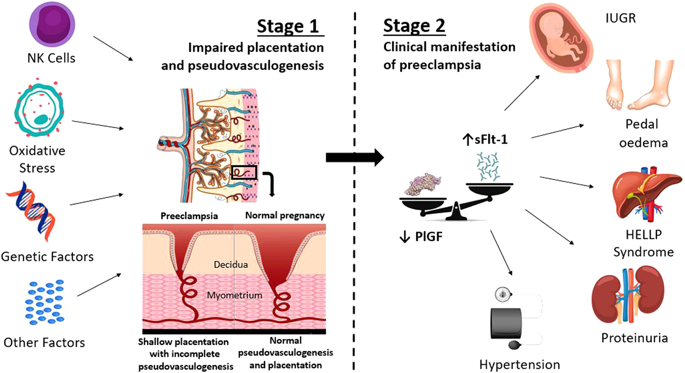 Aspirin in the prevention of preeclampsia: the conundrum of how, who and when.
Shanmugalingam R, Hennessy A, Makris A.
J Hum Hypertens. 2019 Jan;33(1):1-9. doi: 10.1038/s41371-018-0113-7.
Lina Bergman, Cerebral biomarkers in women with preeclampsia
October 2017 DOI:  10.13140/RG.2.2.30083.81445
49
Context?
50
White adipose tissue (WAT)
Adipokines
Terminology overlap with cytokines, also referred to as „adipocytokines“:
sensu stricto definition: „cytokines produced in WAT“
sensu lato: „various substances, including cytokines and hormones, produced in WAT“
---------------------------------------------------------------------------------------------------------------------------------------
SKELETAL MUSCLE
VASA
HEART
LIVER
KIDNEY
Leptin
ApN
Apelin
INSULIN SENSITIVITY
PAI-1
AGT
CARDIOVASCULAR SYSTEM – BLOOD CLOTTING, FIBRINOLYSIS, ANTICOAGULATION
RBP-4? IL-6? TNF-α
ApN
Apelin
pankreas
Visfatin
Leptin
ApN
Apelin
TNF-α
ApN
HYPERTROPHY OF ADIPOSE TISSUE
INFLAMMATION
51
Adipokines in development of trophoblast
Tersigni C. Obstet Gynecol Survey 2011
Adipokines, obesity and female fertility
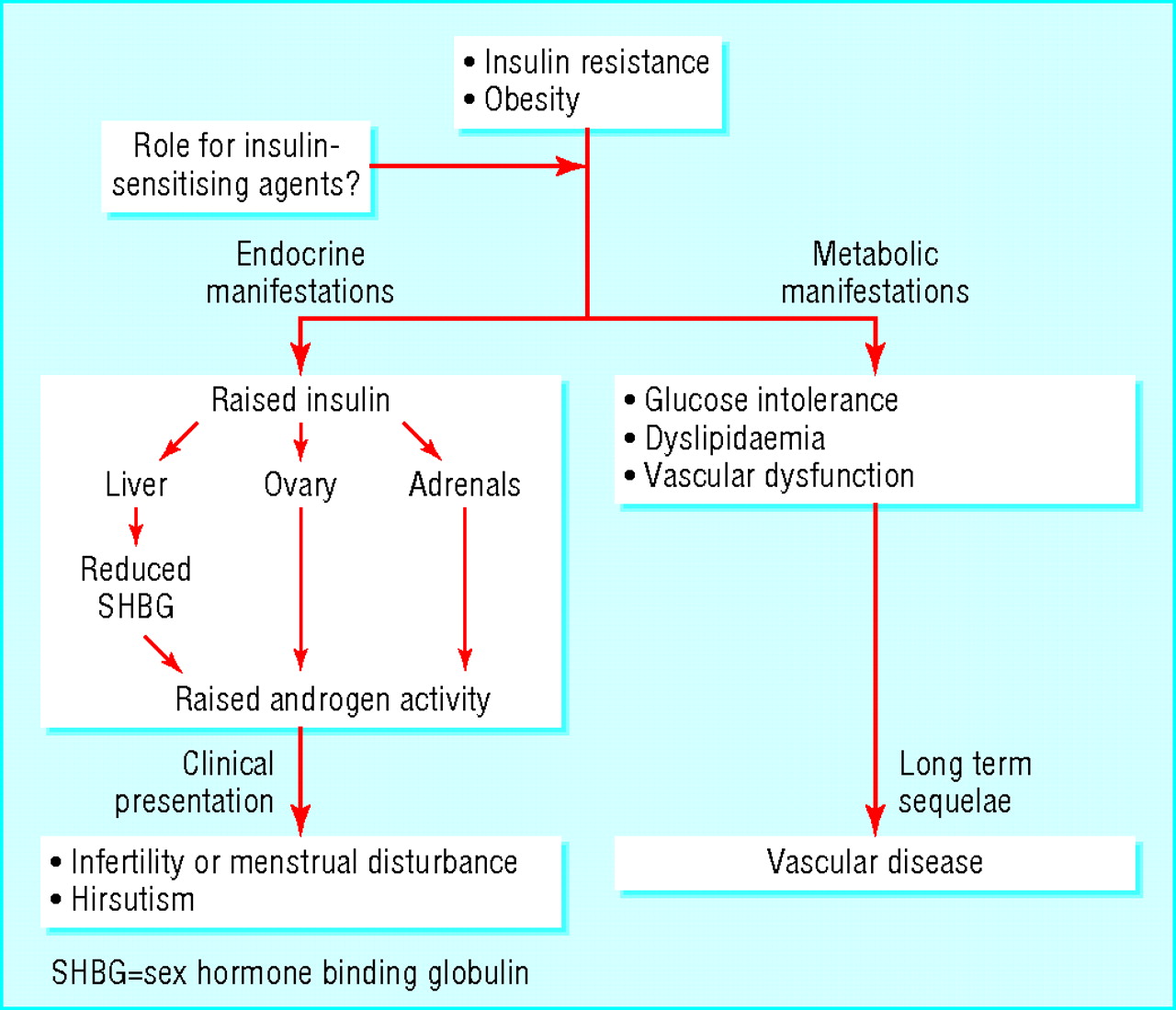 Ramsay, J. E et al. BMJ 2006
Serum levels of leptin as function of % body fat
Considine RV. N Engl J Med 1996
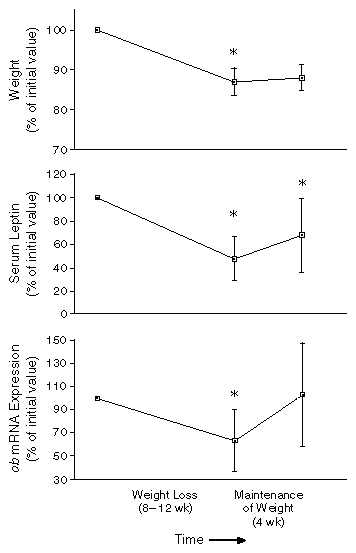 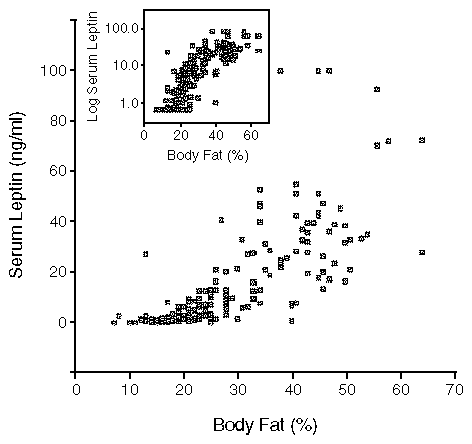 [Speaker Notes: Serum leptin levels increase with increasing percent fat mass of the body, and decline during weight loss periods.]
Adipokines in male fertility
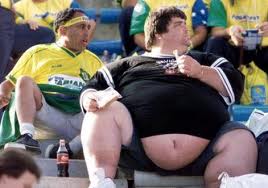 Hammoud A. Fertil Steril 2008
What else? Sugar?
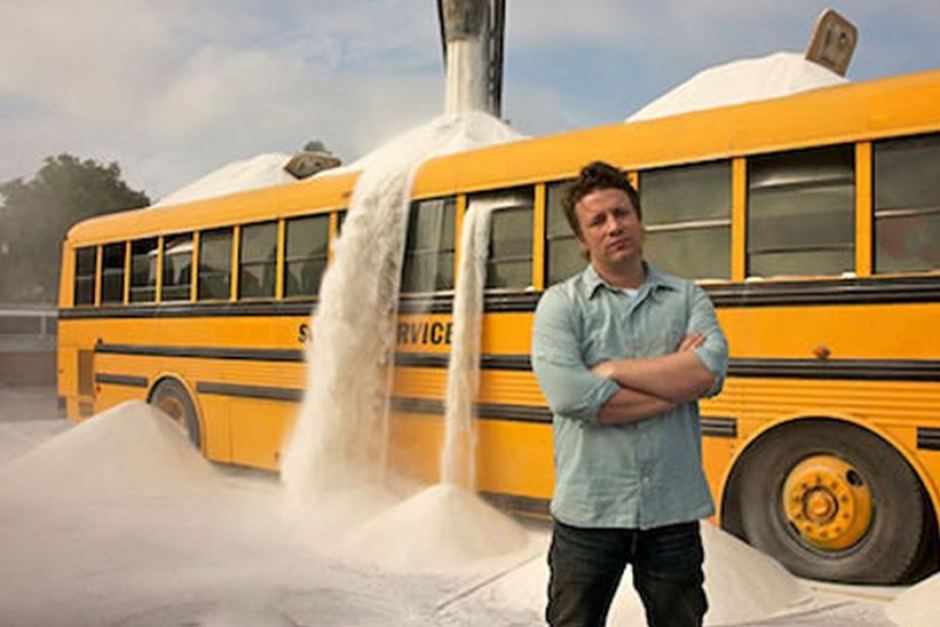 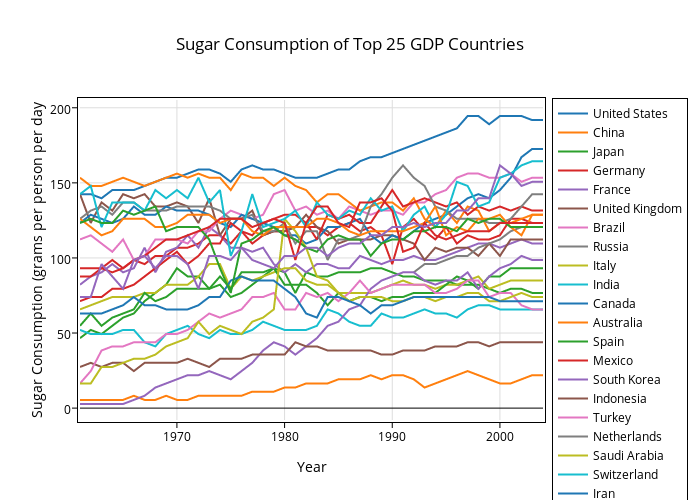 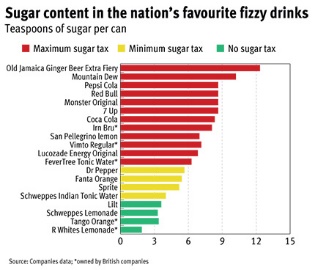 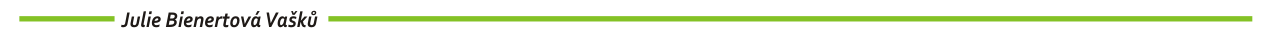 Fetal programming?
[Speaker Notes: Nongenomic transmission across generations of maternal behavior and stress responses in the rat. Francis D, Science 1999;286:1155–1158.]
Fetal programming
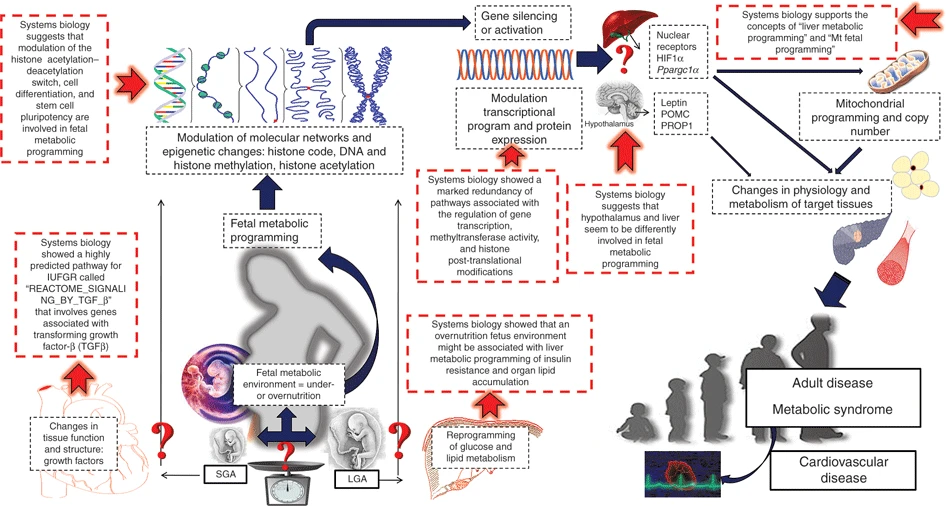 Fetal metabolic programming and epigenetic modifications: a systems biology approach Silvia Sookoian, Tomas Fernández Gianotti, Adriana L. Burgueño & Carlos J. Pirola Pediatric Research volume 73, pages531–542(2013)
[Speaker Notes: Diagram ilustrující vztahy mezi suboptimálními intrauterinními podmínkami, programováním endokrinních systémů během časného období po porodu a cirkulujícími koncentracemi hormonů a následným rozvojem metabolické dysfunkce. Endocrine systems in square boxes. Circulating hormones in ovals. Metabolic dysfunctions in ovoid boxes. (+) Positive effect; (−) negative effect. */+ Hormones that appear twice on the diagram.]
Developmental plasticity
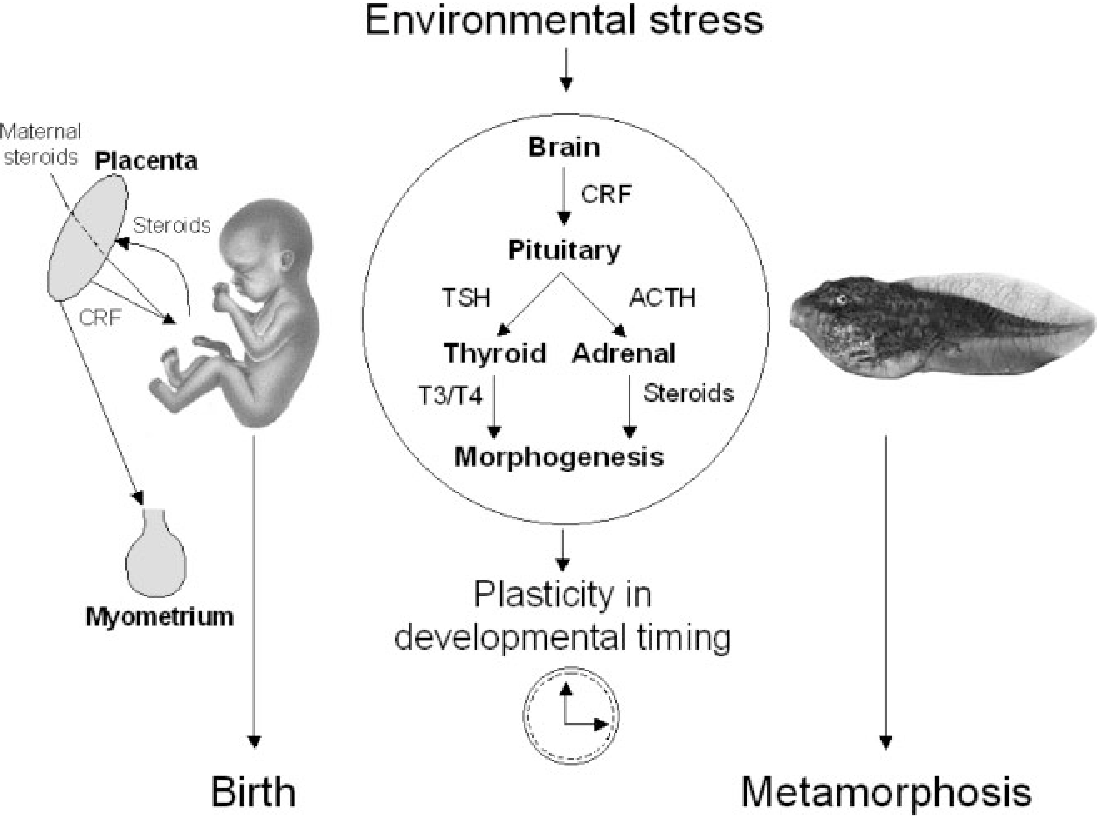 Ancient origins of human developmental plasticity.
Crespi EJ, Denver RJ.
Am J Hum Biol. 2005 Jan-Feb;17(1):44-54.
[Speaker Notes: Mismatchové paradigma metabolického onemocnění. Vyvíjející se organismus vnímá environmentální stimuly zprostředkované matkou, jako je podvýživa, a to jak během prenatálního, tak zčásti postnatální života. Vývojová plasticita v rámci odpovědi na tyto podněty modifikuje nastavenou trajektorii metabolismu definovanou zděděným fetálním genomem a epigenomem podle toho, zda je okolní prostředí vnímáno jako adekvátní (tmavé pozadí) nebo neadekvátní (světlé pozadí), což má za následek úpravu metabolického nastavení. Pokud následně okolní prostředí, ať už adekvátní či deprivované, odpovídá predikci, je riziko metabolického onemocnění později v životě nízké. Jestliže mezi predikovaným a aktuálním obdobím ovšem nastane nesouladem, zejména v tom smyslu, že aktuální prostředí je na živiny bohatší než prostředí predikované, riziko metabolického onemocnění se zvyšuje.]
Developmental plasticity?
Developmental plasticity in time
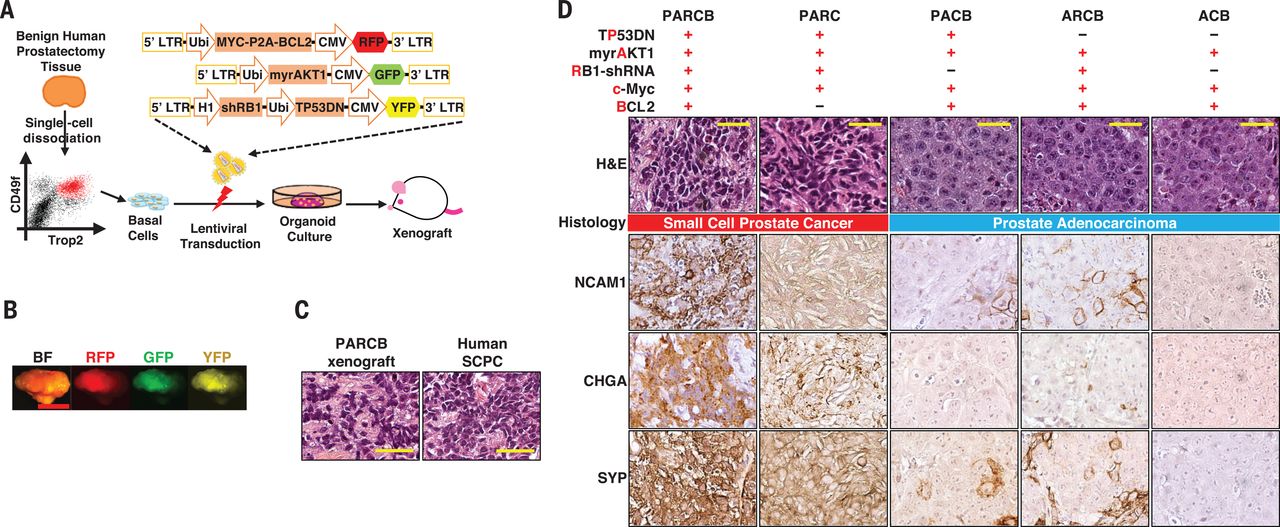 Reprogramming normal human epithelial tissues to a common, lethal neuroendocrine cancer lineage
Jung Wook Park1, 
John K. Lee2, 
Katherine M. Sheu3, 
Liang Wang1, 
Nikolas G. Balanis3, 
Kim Nguyen4, 
Bryan A. Smith1, 
Chen Cheng5, 
Brandon L. Tsai1, 
Donghui Cheng1, 
Jiaoti Huang6, 
Siavash K. Kurdistani5,7,8,9, 
Thomas G. Graeber3,7,8,9,10,*, 
Owen N. Witte1,3,7,8,9,*
See all authors and affiliations 
Science  05 Oct 2018:
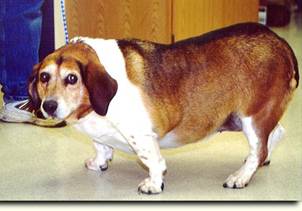 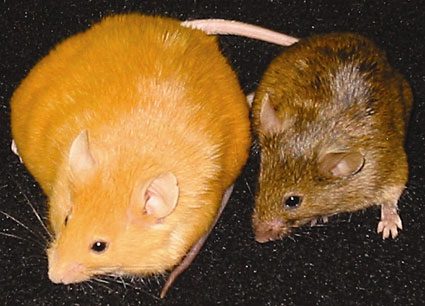 Braam B et al. (2007) Technology Insight: innovative options for end-stage renal disease—from kidney refurbishment to artificial kidney Nat Clin Pract Nephrol 3: 564–572 doi:10.1038/ncpneph0600
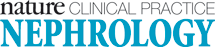 DOHAD – Developmental Origins of Health and Disease
Environmental factors
Programming
Health Outcomes later in life
Maternal health
Nutrition
Conflict with postnatal environment
Ischemic heart disease
Diabetes mellitus
Obesit
Hypertension
Cancer
Mental health problems
Stress
Placenta
Lifestyle
Permanent changes in gene expression
Influence on phenotype later in life
Epigenomic changes
CH3
CH3
CH3
Ac
Ac
Ac
CH3
CH3
Ac
Ac
CH3
CH3
CH3
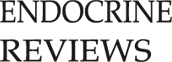 Hochberg Z et al. Endocrine Reviews 2011;32:159-224
©2011 by Endocrine Society
[Speaker Notes: Epigenotypový model vývojového původu onemocnění. Environmentální faktory působící během časné fáze života mají následky, které se mohou manifestovat zvýšeným rizikem onemocnění později v životě. Období života, ve kterém mohou externí faktory ovlivňovat biologické procesy, sahají od početí přes neonatální období až do časného dětství. Má se za to, že dítě dostává od matky informace o stavu vnějšího prostředí, do kterého se narodí a modifikuje svůj metabolismus a veškeré fyziologické procesy včetně trajektorie růstu tak, aby postnatálně maximalizovalo svoje šance na přežití. Tyto adaptace se nicméně mohou stát škodlivými, jestliže podmínky, do kterých se dítě narodí, se významně odlišují od podmínek očekávaných během prenatálního období. Tyto adaptace zahrnují metabolické i endokrinní změny, které mohou vést k celoživotním změnám ve fungování a struktuře těla – koncept zvaný programování. Epigenetické znaky mohou být modulovány environmentálními faktory, jsou dědičné a jsou podkladem změn genové exprese, které mohou přispívat ke vzniku onemocnění později během života.]
Thank you for attention,
Julie.dobrovolna@med.mc